Effective Strategies: Collecting High Quality Qualitative Data
Graduate Research Series
July 27th, 2023

Kwame Sakyi, MSPH, PHD
Associate Professor, Oakland University
Director: Center for Learning and Childhood Development Ghana
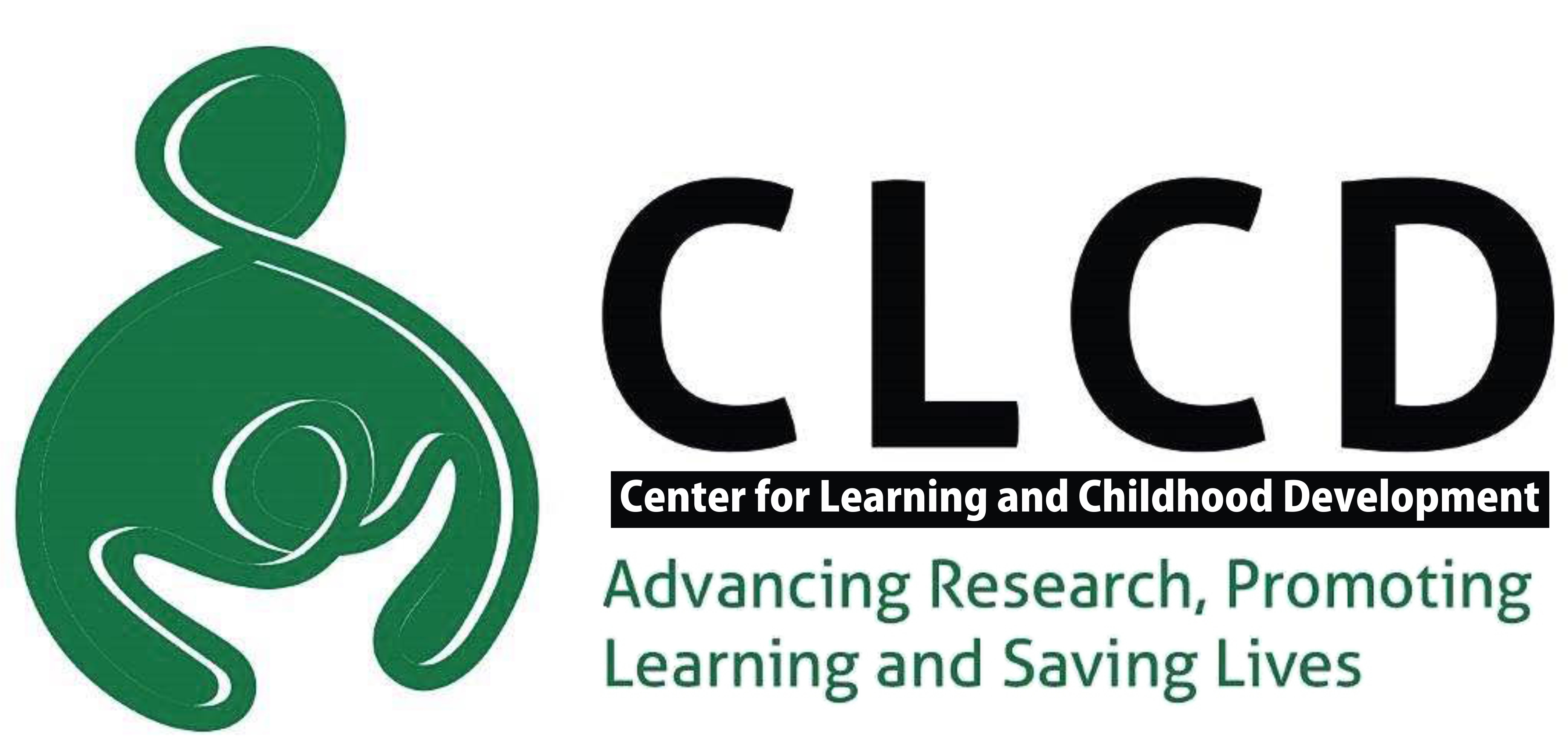 1
Lecture Objectives
Delineate requirements for quality qualitative research based on the Consolidated Requirement for qualitative guidelines (COREQ) Criteria 

Discuss practical strategies to collect rich, reliable, qualitative data
2
Different layers of quality: Qualitative Research
Best practices of quality for each dimension
Dissemination
Analysis and Reflexivity
Sampling and Data Collection
Conceptualization
Qualitative Criteria (e.g. credibility, dependability, confirmability, trustworthiness)
3
[Speaker Notes: Academic conceptualization of quality encompasses multiple dimensions of qualitative research. There are best practices of quality procedures that]
Quality?
In the end
Rich description
Balanced, contextual understanding
Learn lessons
Resonates
Representative of individual lived experience
4
Consolidated Criteria for Reporting Qualitative Research (COREQ)
A checklist of items to guide assessment of rigorous qualitative research
Link: https://cdn.elsevier.com/promis_misc/ISSM_COREQ_Checklist.pdf
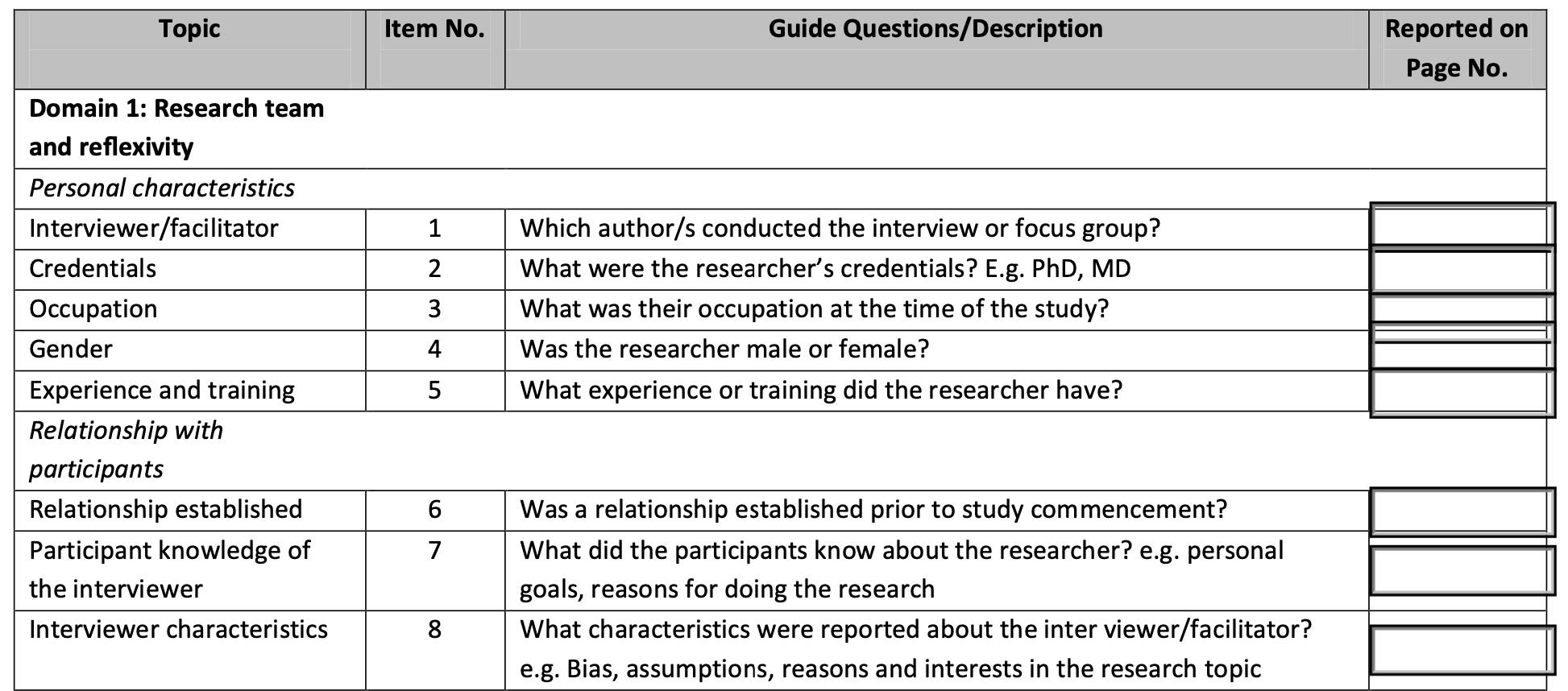 5
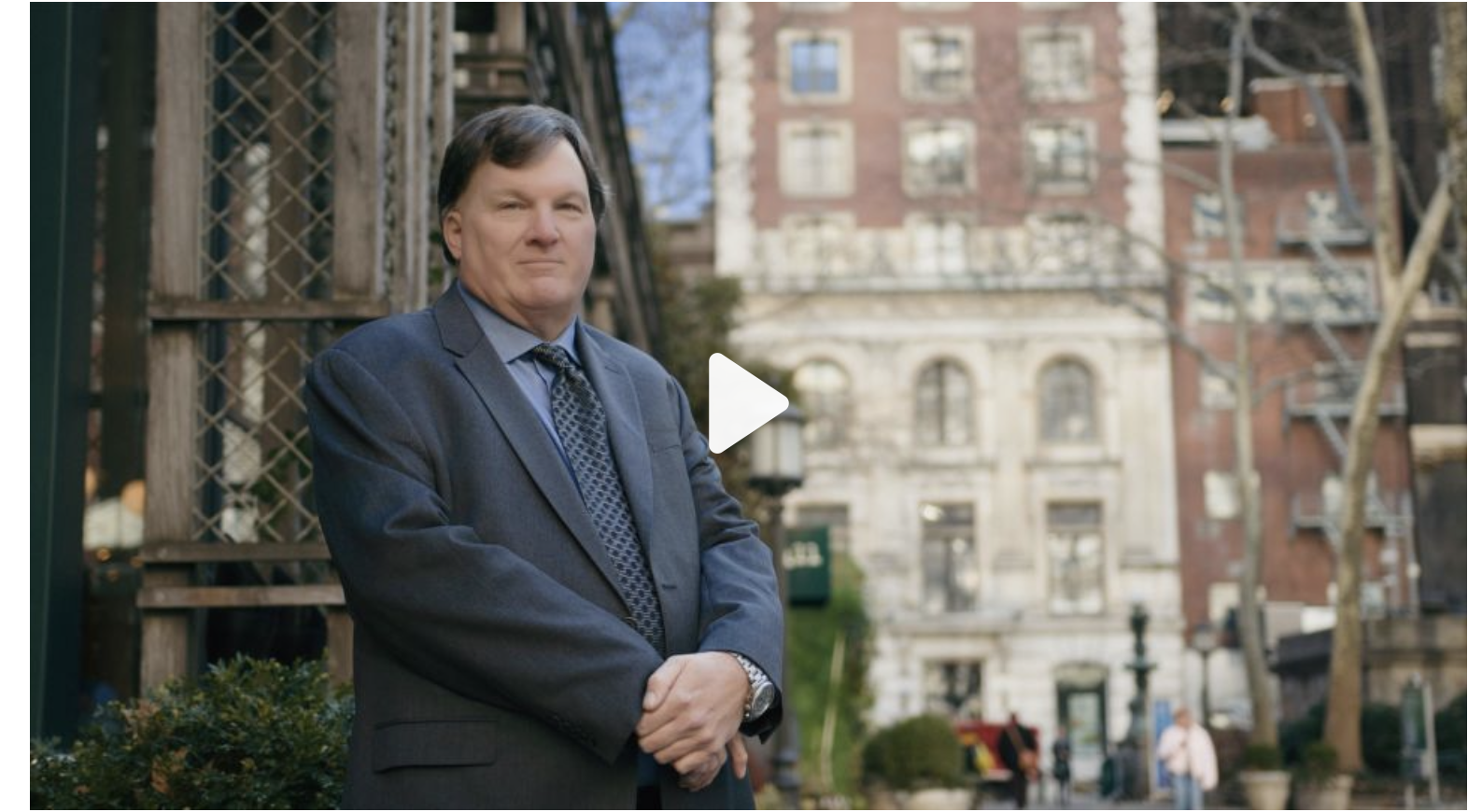 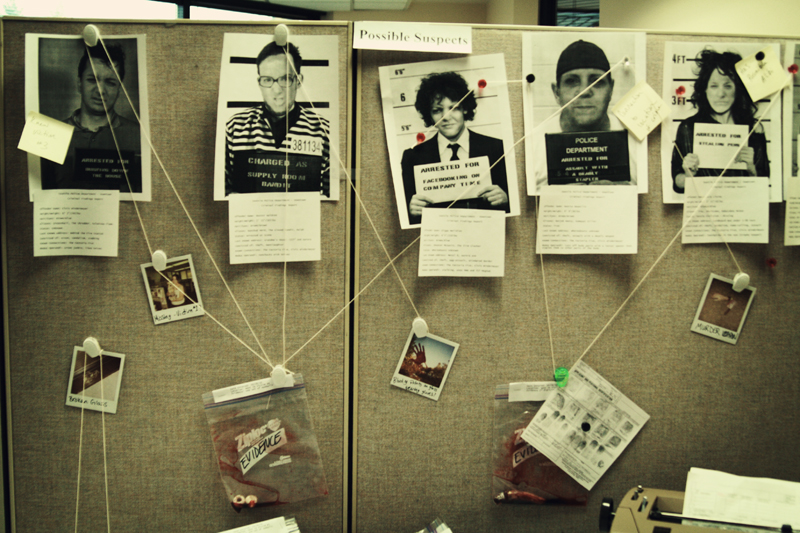 Gilgo Beach Killings
6
[Speaker Notes: Qualitative research is liking solving a crime
Your goal is to find the patterns and facts
Your goal is to find the motive  behind people’s experience
You have to be strategic about who you interview
The best investigator follow-leads
The best investigator keeps back to the drawing broad and fine tune his theory for solving the crime]
COREQ Criteria: Research Team
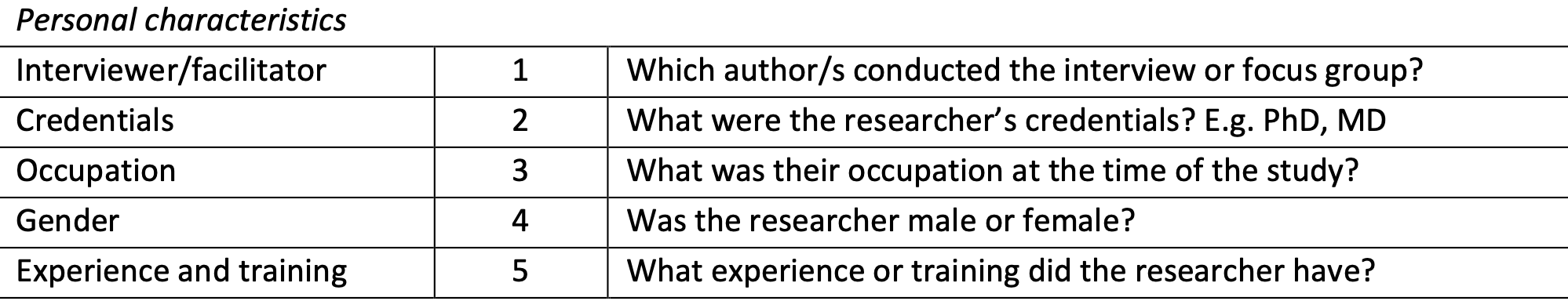 7
[Speaker Notes: Researcher is the instrument
Recognize that who you are can be a barrier or an asset in data collection]
Strategy on Research Team: Be culturally Naive
Use cultural naiveté to your benefit
Pretend or express that you do not know or understand an issue and let the participant explain it to you 

Example: I am a man. I have never given birth before, so I do not know what women go through when they give birth. Could you help me understand what is like to give birth at this hospital
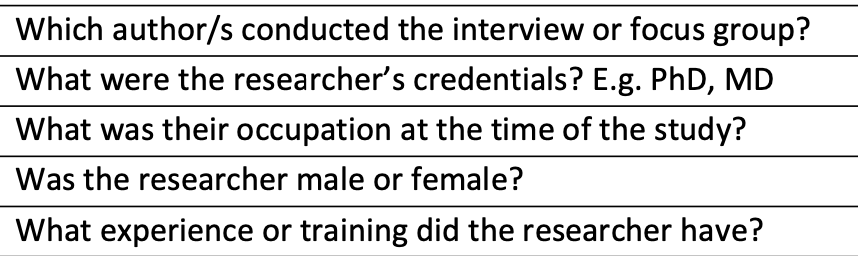 8
Strategy on Research Team: Give power
Make the participant feel powerful 
If possible, sit on a lower chair
If you are a student or research assistant, introduce yourself as such
Respect the participant and treat the participant as an expert or “professor” of his or her experiences
Listen: Echoing probe (I heard you say, paraphrasing.
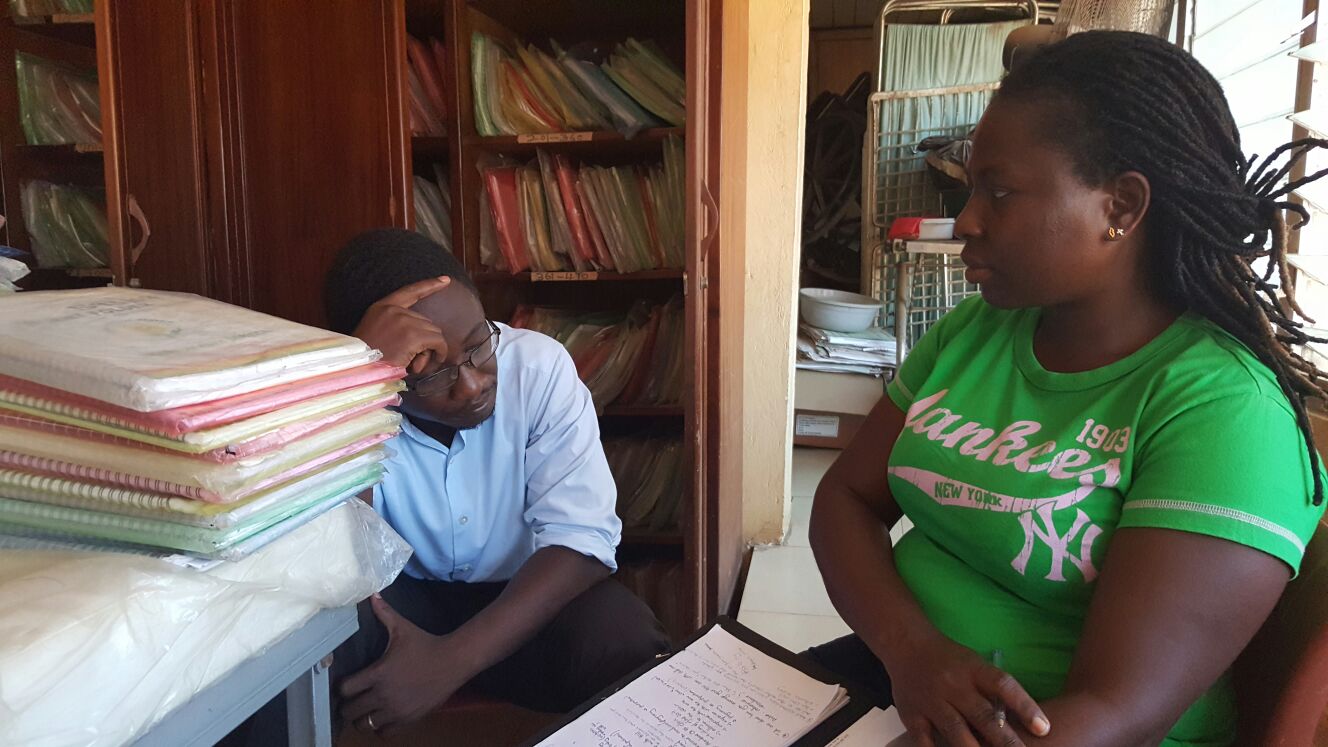 9
COREQ Criteria: Relationship with participants
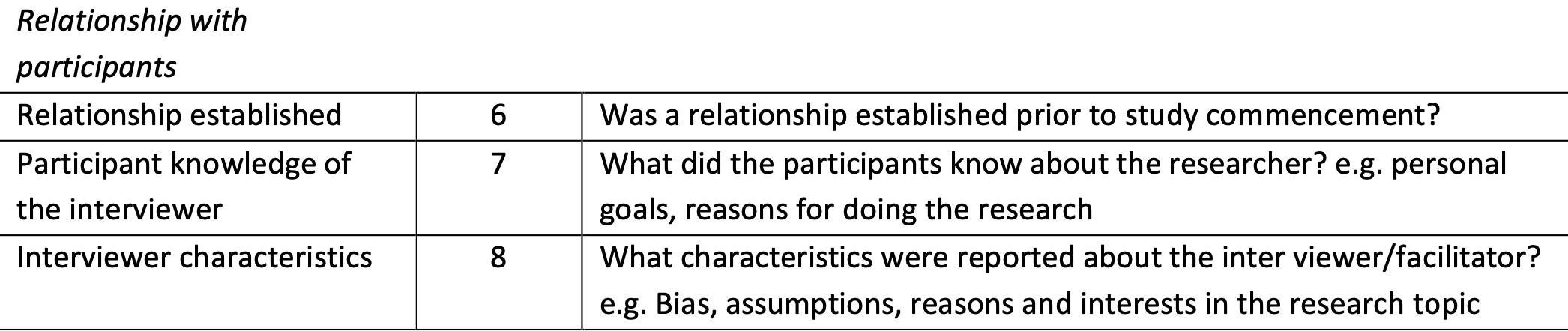 10
Strategy on Relationships (1): Build rapport
Build a relationship and get informed consent
Use the Principle of Likeness and find a common ground
Be helpful where needed
Seek informed consent
If feasible, interview the best interviewee’s twice
11
Strategy on Relations (2): Ask descriptive questions
Pose or start with questions that allow participants to talk more. 
E.g. Start with grand tour or narrative type questions

Interviewer: I want to understand what your experience has been living with HIV. I would like you to first start with when you found out you were HIV positive.

Participant: ….

Interviewer: Then after the diagnosis, help me understand what happened?
12
Strategy on Relationships (3): Prepare for challenging participants
Use vignettes (hypothetical situations) with participants who are not open about their experiences


Use compare and contrast questions
 
E.g. Could you compare the challenges you faced with taking ART during pregnancy and after childbirth? 

If possible, avoid starting questions with WHY?
13
COREQ Criteria: Study design
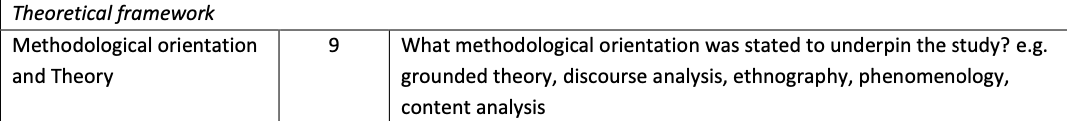 14
Strategy on Methodology: Identify your methodological orientation
The approach to data collection may differ depending on the qualitative methodology used. 
E.g.
Grounded Theory (theoretical sampling)
Phenomenology (e.g. bracketing)
Content Analysis (evaluating specific content/idea)
Ethnography (detailed observations, and prolonged data collection)

Be mindful of data collectors. They often want to change your methodology to suit what they know or think they know.
15
COREQ Criteria: Participant Selection
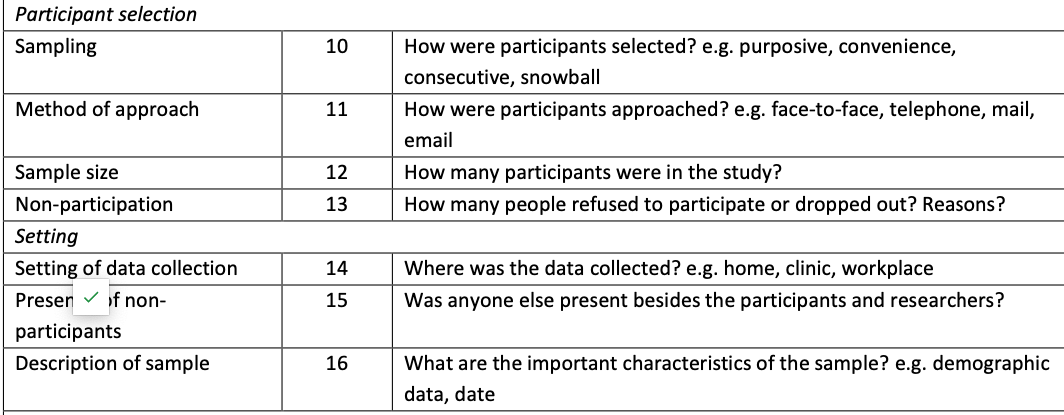 16
Strategy Participant Selection(1): Think like a murder detective
When there is a crime, 
Would you not narrow down interviews to people who are familiar or related to the crime, instead of everybody? (Key informants)

Would you not be purposeful who you talk to instead of selecting randomly? (Purposive sampling)

Would you not look at multiple sources of evidence or find collaborators/alibi?(Triangulation) 

Would you not talk to new people if they have relevant information? (Theoretical sampling)

Would you not stop talking to people if you have hit a dead end? (Saturation)

Would you not sometimes hide to observe people if relevant? (Observation)

Would you not provide a search warrant before you arrest? (Ethics)
17
COREQ Criteria: Data Collection
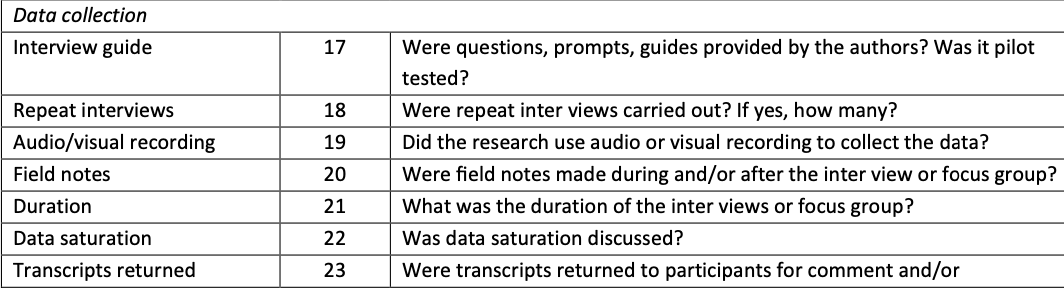 18
Strategy on Data Collection (1): Still think like a murder detective
Would you ask everybody the same question regardless of what they know or have to say about the case?

So,
Keep some questions consistent, but tailor it to the participant
Follow leads
19
Strategy on Data Collection (1): Train and Pilot test
Training and pilot testing of interview and discussion guides
Understand the main objectives of the research
Interview with the guide among your study team first before pilot testing
Boil the questions down to 3-5 major ones (that you can remember)
Focus on the sequence/flow rather than categories of questions
Prepare before you go for the interview
20
[Speaker Notes: A quality product starts at the assembly like. A good investigator protects the crime scene. Before they start collecting data, what do they do, they bar the place off. 

It is important that you and your team know at your finger tips the goal of the study and what they can’t miss asking people

Interview with the guide among your study team, including yourself. It is easy to train, but it is not easy to be vulnerable. You need to do it to get the kinks out

Rather than having twenty questions, make sure you have five key questions. Imagine you have 5-10 minutes for an  interview what will you ask? Think of interviewing midwives or doctors? Or a mother who has to go to a market

When you do the pilot testing, look for two things: the wording of the question and the sequence or flow of the questions]
Strategy on Data Collection (2): Listen to the interviews
Listen to the audio recording right after the interview 

Listen to team members’ interviews and your own. Look for 
Tone of voice
How questions are phrased?
Missed opportunities for further questions?
How much you talk!
21
[Speaker Notes: Listening makes you learn about
How to better phrase questions
Areas that you are not probing
How dominant you are in the interview
Areas that you are not probing


Debriefing
Allows you to begin to chart your understanding about the problem
Helps interviewers know what you are looking for and why?]
Strategy on Data Collection (3): Probe! Probe! Probe!
Probe to get more insight (examples)
Help me understand (cultural naiveté)
Really!
I see
Tell me more
Silence 
Tell me a story about…
Hmm
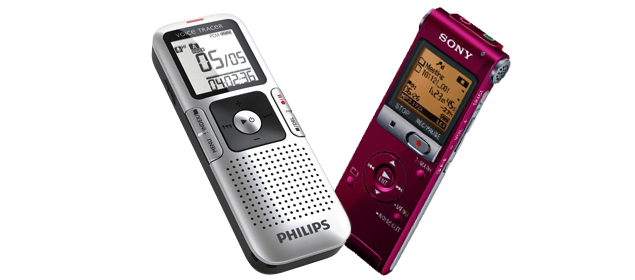 22
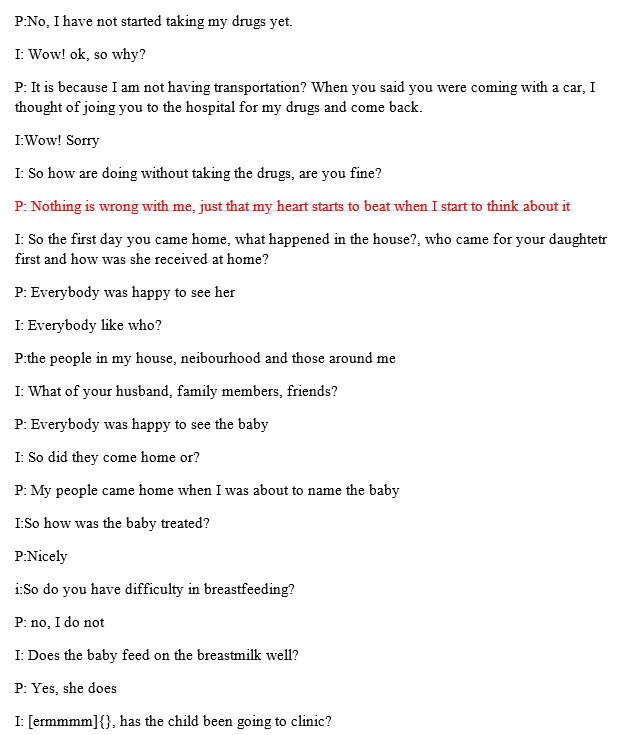 Sample Interview 1: before listening to audio recording
23
[Speaker Notes: Compare two transcripts]
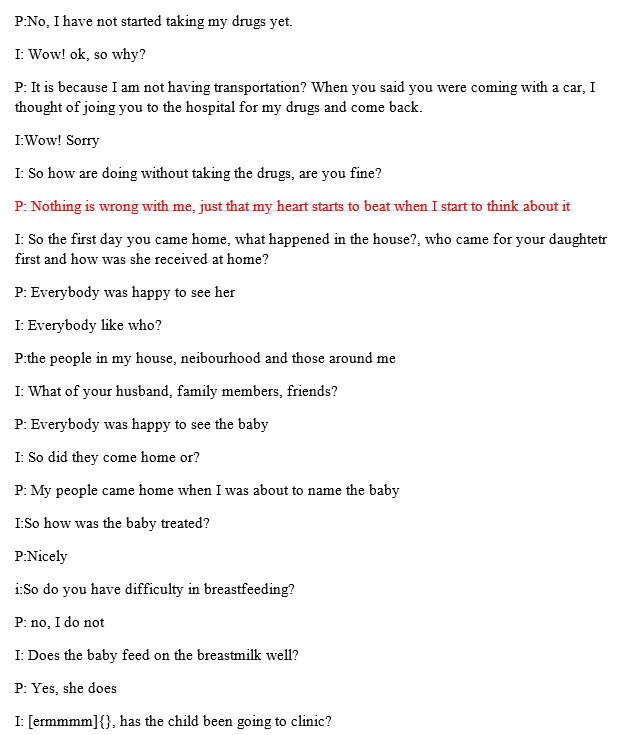 What stood out to you?

How did the interview make you feel?
24
[Speaker Notes: Compare two transcripts]
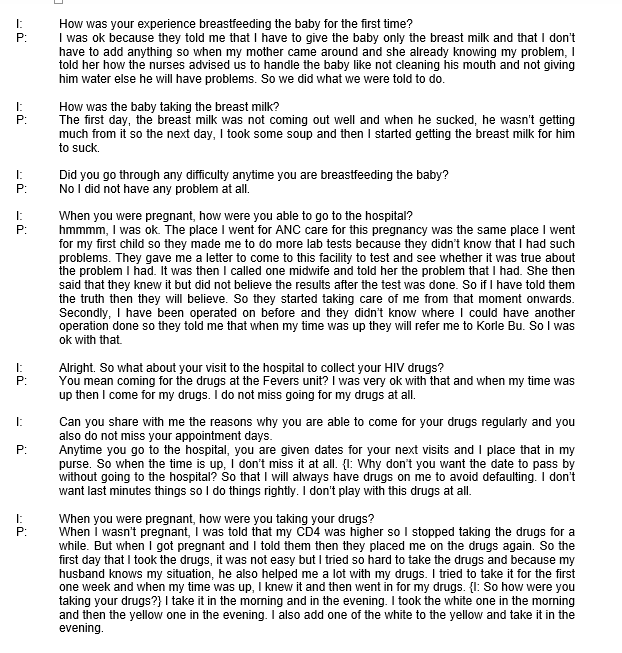 Sample Interview After listening to audio recording
25
Strategy on Data Collection (4): Do not wait until the end to analyse
Debrief with your team
Describe each participant’s experience
Interrogate the interviewers about participants’ experiences 
Revise questions to elicit deeper descriptions


Write theoretical, methodological or analytical memos 
Summarize each participant’s experience
Answer the research question based on each participant’s interview
26
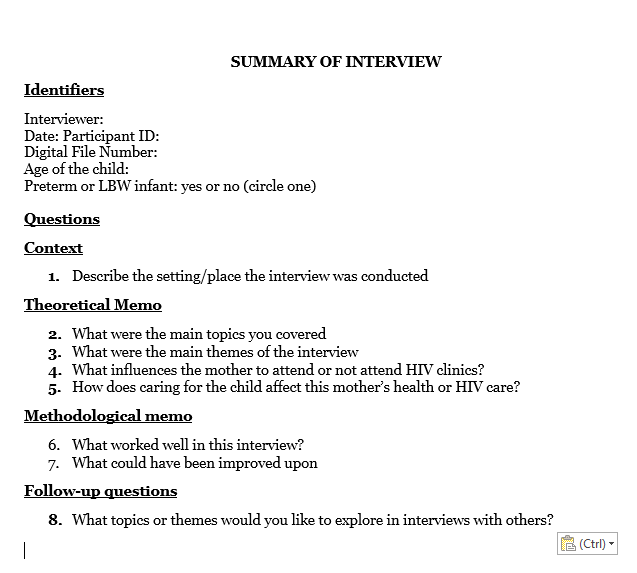 Interviewing interviewers
27
If you do your work well: You will
Have a rich description of participants’ experiences
A balanced, contextual understanding (why)
Others can learn lessons
Descriptions will resonate with others
Have representation of individual lived experience
Get published
28
[Speaker Notes: Indepth description
	They are really interested in the context where people experiences occur—interested in who, where and how? Does the phenomenon only relates to men
	They want to know if the findings are transferable to other settings
They are interested in representing participant’s views more so than the researcher’s own—So they will use quotes than numbers
They are also interested in finding meaning in experiences.. So not only description, but why? Why do people smoke even know they know it is harmful? Why do people defecate outside even when there is latrine? Why do midwives not treat women with respect? 
Like a jury in a court, a good explanatory framework will allow an outsiders or others to evaluate if the findings resonate. Is this possible? Does the evidence points to that?]
Questions
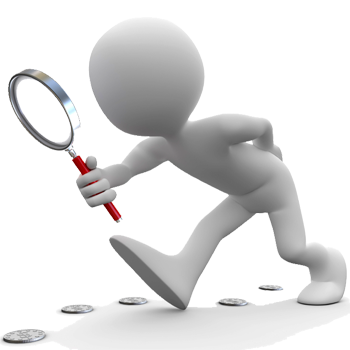 29